به نام خدا
خلاقیت و ایده پردازی
موانع خلاقیت
چطور می توان چهار درخت را طوری کاشت که فاصله همه آن ها دو به دو مساوی باشد؟
موانع خلاقیت
چطور می توان یک مربع را به چهار قسمت مساوی تقسیم کرد؟
تفکر واگرا
خلاقیت آموختنی و قابل رشد ...
چگونه مخترع و نوآور خوبی باشیم؟
تفکر واگرا
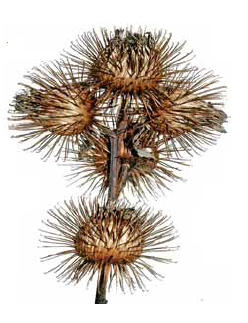 1- ایده گرفتن از آفرینش
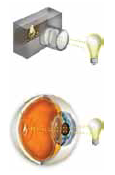 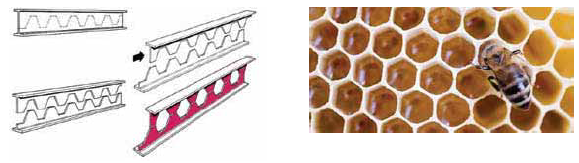 تفکر واگرا
2- بررسی زندگی مخترعان
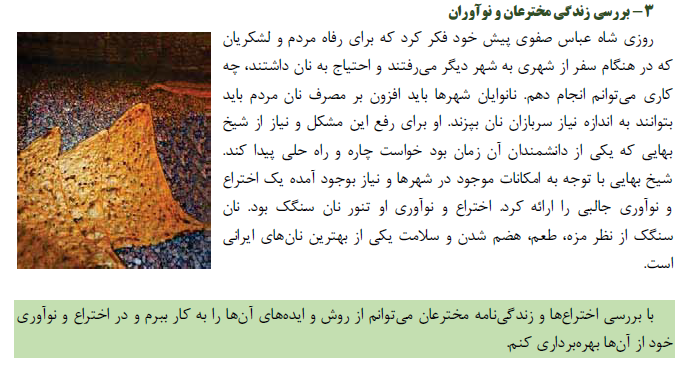 تفکر واگرا
3- بررسی چگونگی کار وسایل پیرامون
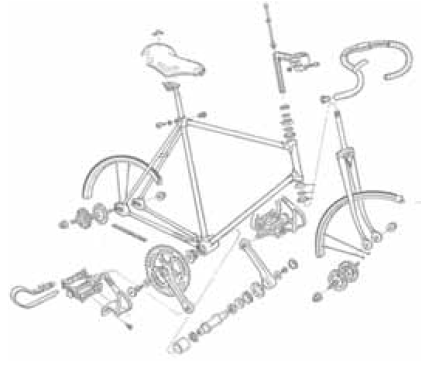 تفکر واگرا
4- روش های پرورش خلاقیت
خلاقیت
تفکر واگرا

بارش فکری
روش های افزایش خلاقیت
روش کاربردهای دیگر

مثال: چه کاربردهای دیگری برای قوطی کنسرو می توان تصور کرد؟
تفکر واگرا
روش ارتباط اجباری
روش ها
روش فهرست صفات
تقسيم يك موضوع به اجزاي كوچك‌تر و بررسي جداگانه هر جزء   
چگونه مي‌توان تغييرات مثبتي روي كليه ويژگي‌هاي آن انجام داد. 
ويژگي‌ها شامل شكل اندازه كاربرد رنگ و ... 
بررسي به صورت بارش فكري انجام مي‌شود.
روش ها
روش فهرست صفات

مثال:
كيف: بدنه، بند، قفل، زيپ
ميز يا صندلي: پايه‌ها، جنس، رنگ، گوشه‌ها، لبه‌ها، چيدمان، اندازه
روش ها
روش فهرست سؤالات

کاربردهای دیگر		جانشین سازی
بزرگ نمایی			کوچک نمایی
وارونه سازی			ترکیب
اختراعات جالب
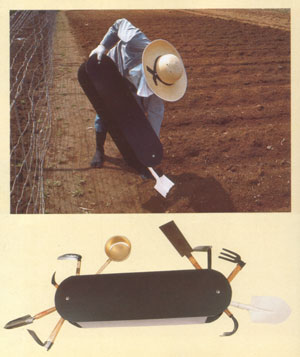 روش: 
فهرست سؤالات   بزرگ نمایی

شرح: 
بزرگ کردن چاقوهای چند کاره
اختراعات جالب
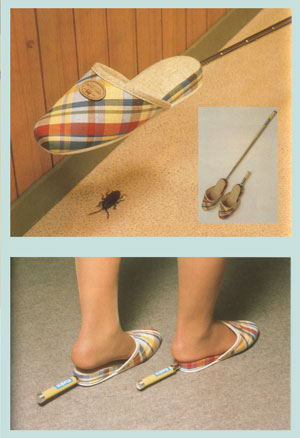 روش: 
فهرست صفات   کاربرد
فهرست صفات   ترکیب
ارتباط اجباری
کاربرد دیگر

شرح: 
کفش مناسب برای سوسک کشی
اختراعات جالب
روش: 
ف صفات   کاربرد
ف سؤالات   جانشین سازی
ارتباط اجباری

شرح: 
فندک ذره بینی (آفتابی)
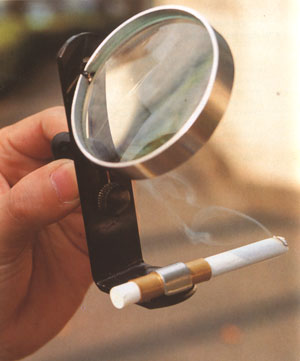 اختراعات جالب
روش: 
ف صفات   شکل
ف سؤالات   ترکیب
ف سؤالات   وارونه سازی
ارتباط اجباری

شرح: 
دستگیره سیار اتوبوس
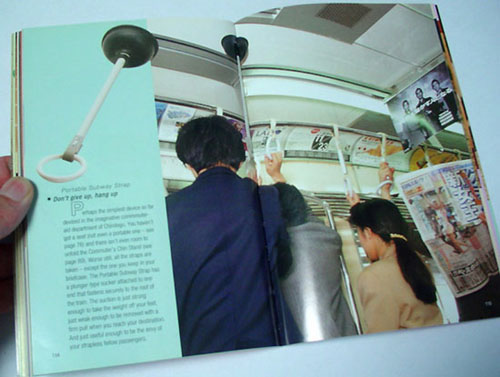 اختراعات جالب
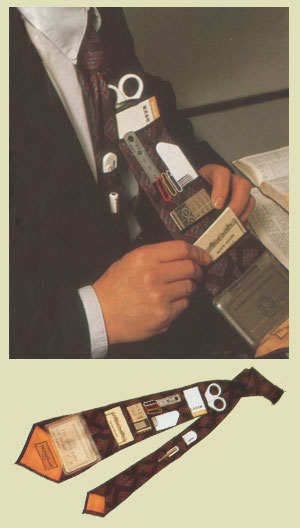 روش: 
فهرست صفات   کاربرد
فهرست صفات   ترکیب
ارتباط اجباری

شرح: 
کروات جادار
اختراعات جالب
روش: 
ف صفات   کاربر د
ف سؤالات   جانشین سازی

شرح: 
دست مصنوعی برای محافظت از دست در مقابل بریدن
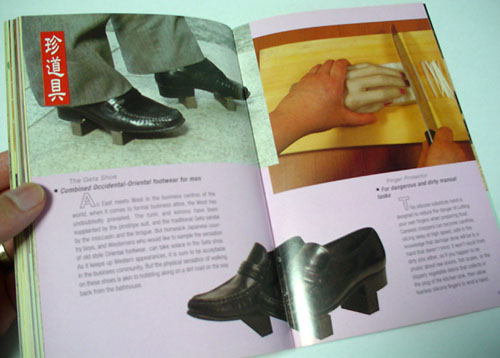 اختراعات جالب
روش: 
ف صفات   کاربر د
ف سؤالات   جانشین سازی
ف سؤالات   کاربرد دیگر

شرح: 
خواب راحت در مترو بدون 
افتادن سر
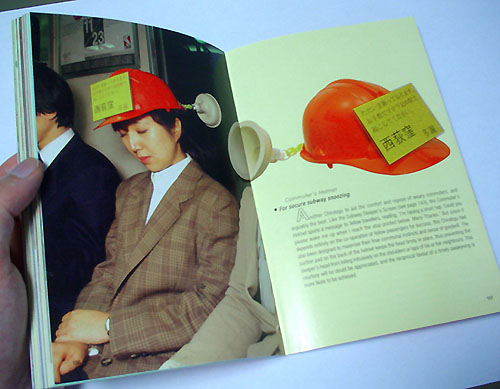 اختراعات جالب
روش: 
ف صفات   کاربر د
ف سؤالات   تغییر
ف سؤالات   کاربرد دیگر

شرح: 
خنک کن غذا
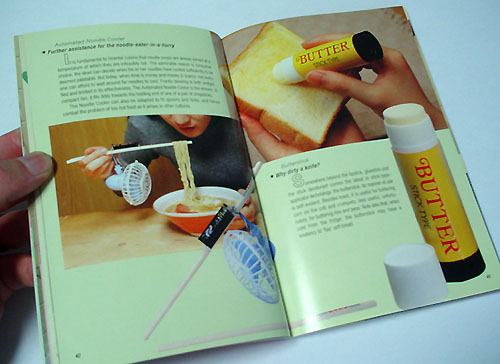 اختراعات جالب
روش: 
ف سؤالات   تعدیل


شرح: 
پوشش برای سر ماهی
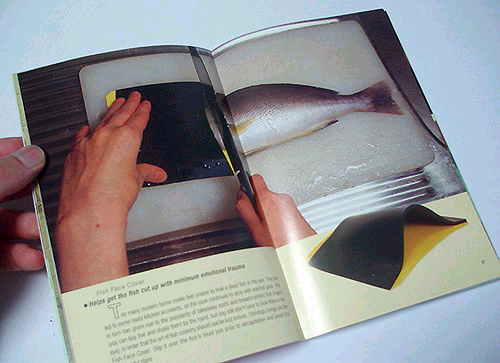 اختراعات جالب
روش: 
تلاش برای رفع نیاز


شرح: 
میز لپ تاپ
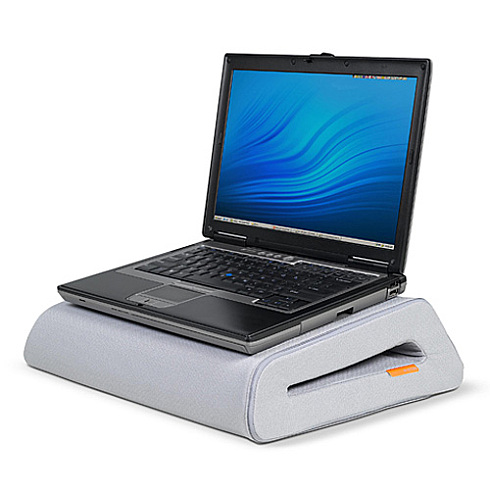 اختراعات جالب
روش: 
فهرست صفات   محل
فهرست سؤالات   تغییر

شرح: 
جادستمال کاغذی سیار برای سرماخورده ها
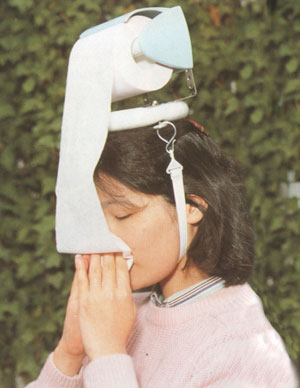 اختراعات جالب
روش: 
ف سؤالات : ترکیب


شرح: 
چاقوی همه کاره!!
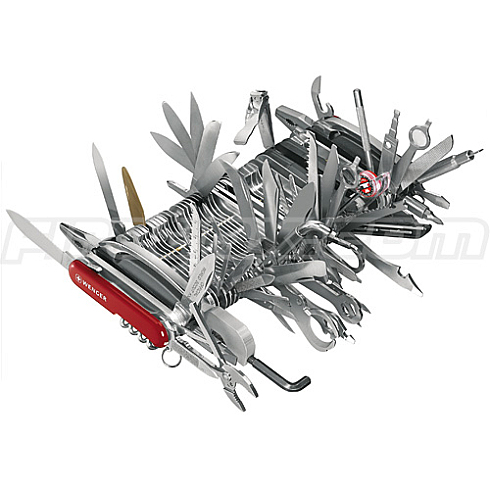 اختراعات جالب
روش: 
ف سؤالات: کوچک نمایی
ف صفات: کاربرد


شرح: 
کشوی زیر پله
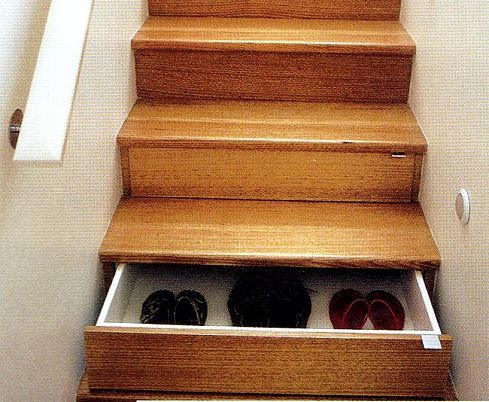 اختراعات جالب
روش: 
ف سؤالات: تعدیل و تغییر
ف صفات: کاربرد
ف صفات: ترکیب


شرح: 
محل مدارک مخفی
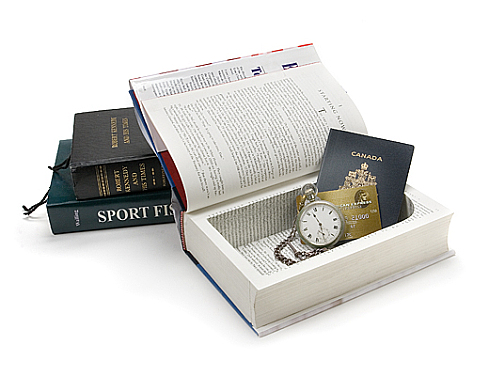 اختراعات جالب
روش: 
ف سؤالات: کوچک نمایی
ف صفات: بدنه


شرح: 
نبردبان صرفه جویانه
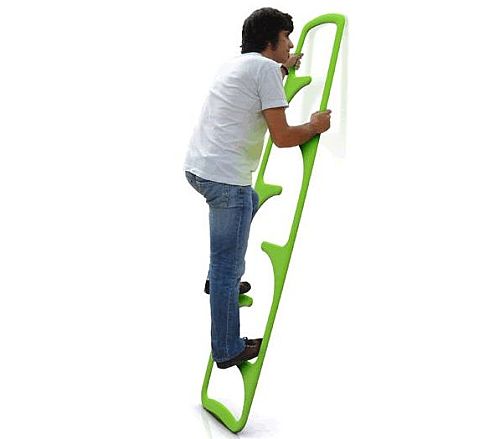 اختراعات جالب
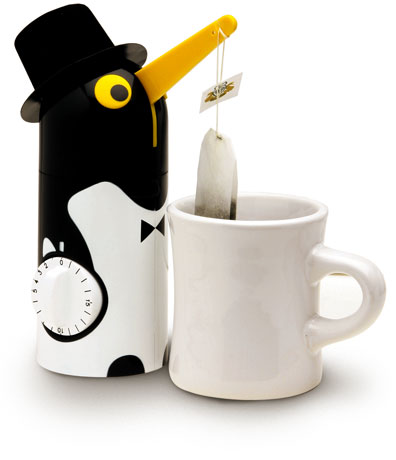 روش: 
ف سؤالات: ترکیب


شرح: 
Tea Bag تایمر دار
اختراعات جالب
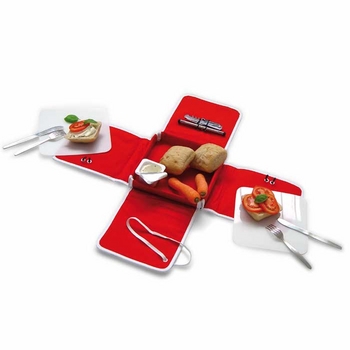 روش: 
ف سؤالات: کوچک سازی
ف سؤالات: ترکیب


شرح: 
سفره کیفی
اختراعات جالب
روش: 


شرح: 
بطری قیف دار
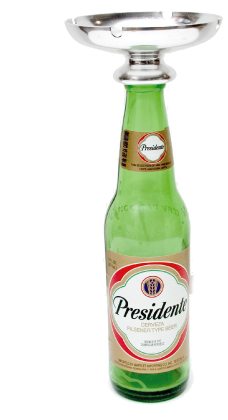 ساعت های جالب
بعضی ها وقتی ساعت زنگ می زند آن را خاموش می کنند و دوباره می خوابند، چه راه حلی برای این موضوع به ذهنتان می رسد؟
ساعت های جالب
اولا که هر وقت ازش ساعت را بپرسید، جواب می دهد. بعد هم که موقع بیدار شدن شد، اول به شما می گوید «آفتاب دمیده‌! بیدار شو عزیزم» ولی وقتی بیدار نشدید عربده می زند که «دستت رو از گوشت ور دار ! بیدار شو !» و در این مرحله تنها خاموش کردن اش این است که بسیار محکم و با خشونت، گلوی ساعت را بگیرید و فشار بدهید
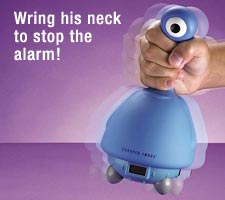 ساعت های جالب
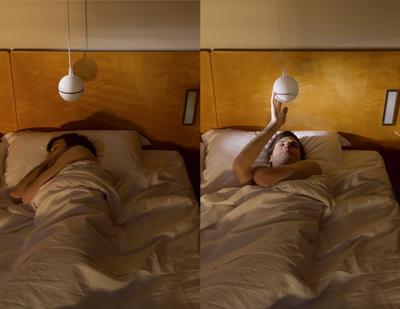 این ساعت از بالای سقف بر روی تخت شما آویزان می شود و به موقع زنگ می زند. کافی است یک دست به آن بزنید تا زنگ اش و چراغ اش خاموش شود ولی چند لحظه بعد زنگ و نور دوباره شروع خواهد شد ولی این بار ساعت کمی بالاتر رفته است ! هربار که خاموش اش کنید کمی بالاتر می رود و دوباره زنگ می زند !
ساعت های جالب
این یکی یک پازل (جورچین) چهار قطعه ای در بالایش دارد که همین که ساعت شروع به زنگ زدن کند به هوا پرت می شوند و در اتاق پراکنده ! حالا برای قطع زنگ باید این چهار تا را پیدا کنید و دوباره سرجای خودشان قرارشان دهید.
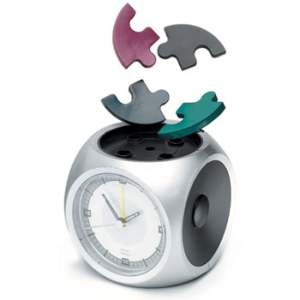 ساعت های جالب
این ساعت مجهز است به یک صدای ۹۵ دسی بلی (!!!) و یک نورافکن بسیار قوی و یک صفحه لرزاننده که می توانید آن را در تختتان کار بگذارید.
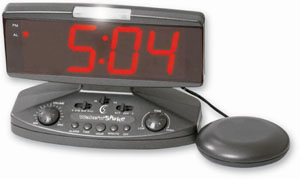 ساعت های جالب
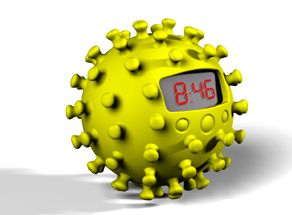 موقع زنگ که بشود راه می افتد ! اول از پاتختی یا قفسه پایین می پرد و بعد می چرخد و فرار می کند. اگر هم بلند شوید و دستگیرش کنید آنقدر می لرزد که نتوانید دگمه خاموش را به راحتی پیدا کنید
ساعت های جالب
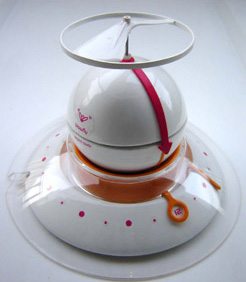 یک حشره / هلیکوپتر بیدار کننده. موقع زنگ زدن از قفس فرار می کند و به پرواز در می آید. باید بلند شوید و با ورجه وورجه مثل یک پشه مزاحم بگیریدش و دوباره در قفسش بگذارید.
ساعت های جالب
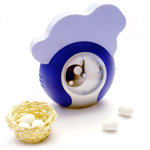 صبح تخم می گذارد و تا تخم ها را از زمین جمع نکنید و در دهانش نگذارید، قد قدش را متوقف نمی کند
ساعت های جالب
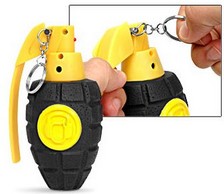 نارنجک صوتی ! در اصل یک ساعت نیست بلکه یک بیدار کننده است. ضامن را می کشید و پرتش می کنید در اتاق یا تخت کسی که خوابیده و باید بیدار شود. بعد از ده ثانیه صدای بسیار ناهنجاری را شروع می کند که می تواند روی بسیار بلند تنظیم شود. مشکل اصلی اینجاست که برای خاموش کردنش هم طرف حتما باید بلند شود و شما را پیدا کند تا ضامن را دوباره در نارنجک فرو کنید.
ساعت های جالب
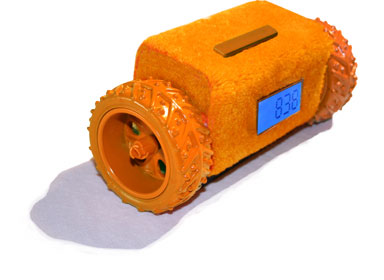 و اینهم گل سر سبد ساعت های لعنتی. موقع خوابیدن دگمه زنگ زدن برای فردا را فشار می دهید. ساعت بی سر و صدا راه می افتد، از پاتختی پایین می آید و آنقدر راه می رود تا در یک گوشه از اتاق مخفی شود. صبح که شد برای پیدا و خاموش کردن اش باید از تخت بیرون بیایید. هنر ساعت اینجا است که هر روز یک جای جدید و متفاوت با قبل برای مخفی شدن پیدا می کند
اختراعات جالب
روش: 


شرح:
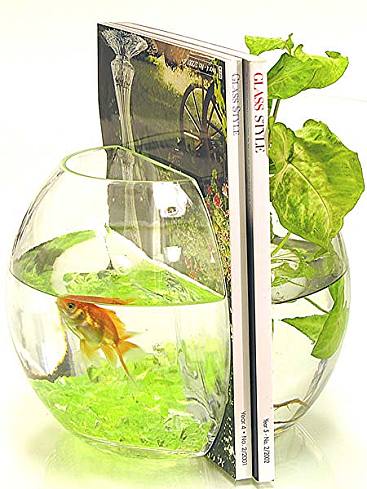 اختراعات جالب
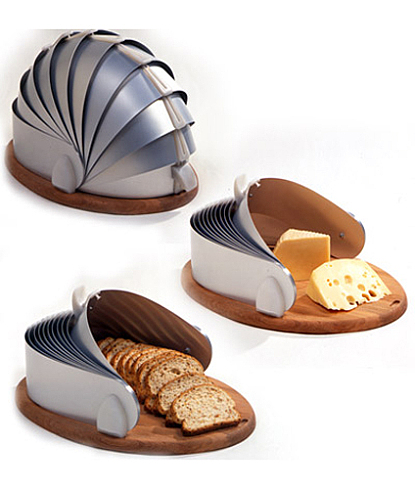 روش: 


شرح:
اختراعات جالب
روش: 


شرح:
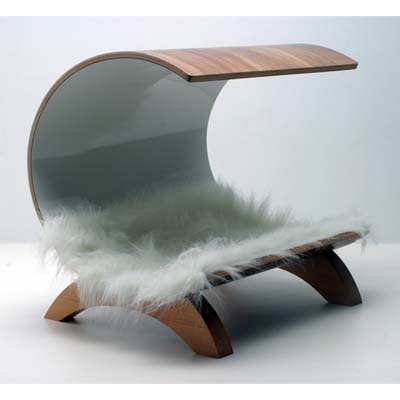 اختراعات جالب
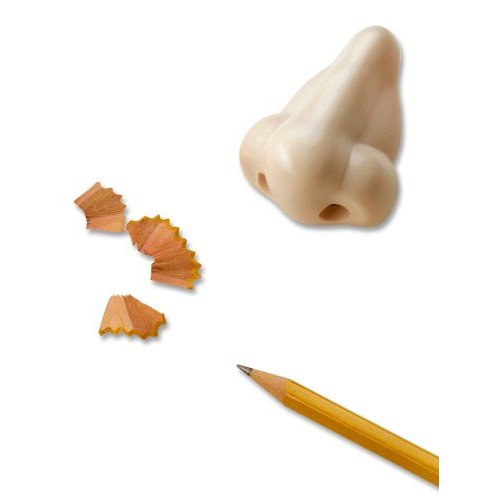 روش: 


شرح:
اختراعات جالب
روش: 


شرح:
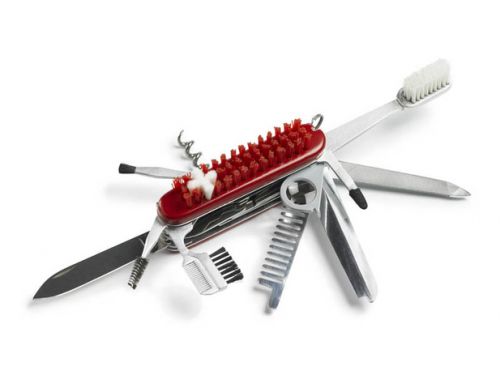 اختراعات جالب
روش: 


شرح:
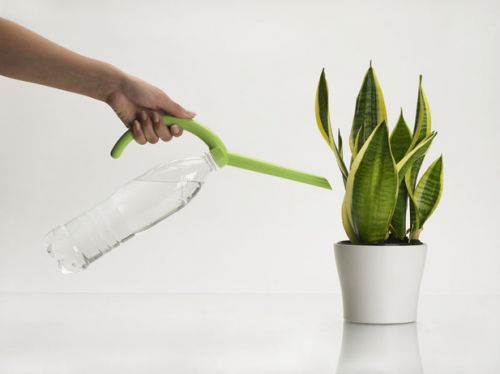 اختراعات جالب
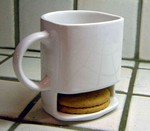 روش: 


شرح:
اختراعات جالب
روش: 


شرح: 
نگهدارنده بلال
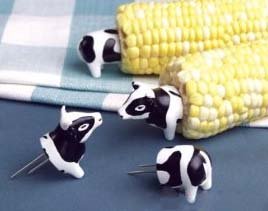 اختراعات جالب
روش: 


شرح: 
توستر شیشه ای برای اینکه نونتون نسوزه
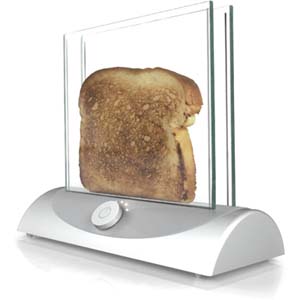 اختراعات جالب
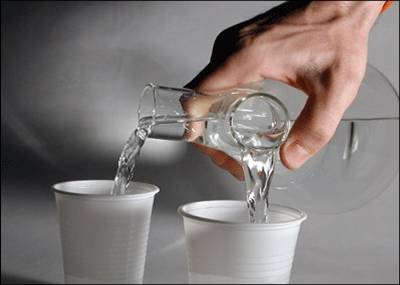 روش: 


شرح:
اختراعات جالب
روش: 


شرح:
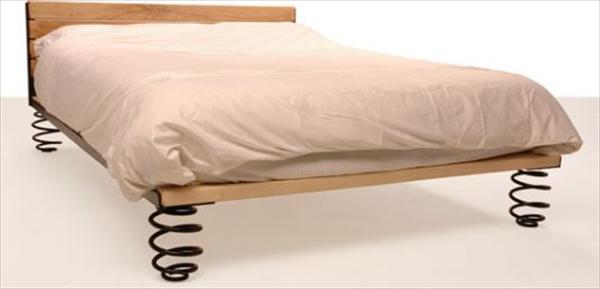 اختراعات جالب
روش: 


شرح:
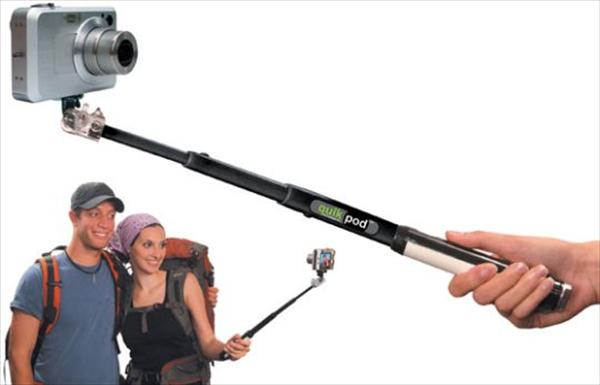 اختراعات جالب
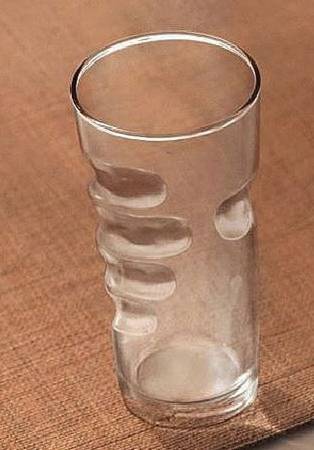 روش: 


شرح:
اختراعات جالب
روش: 


شرح: 
به نظر شما این لیوان چطور کار می کند؟
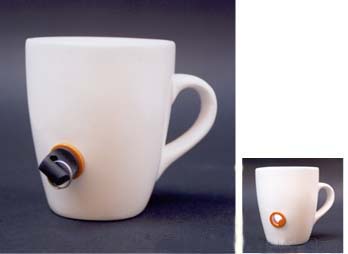 اختراعات جالب
روش: 


شرح: 
کنترل بزرگ برای اینکه ؟
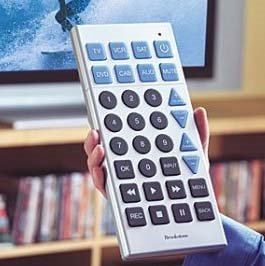 اختراعات جالب
روش: 


شرح: 
نیمکت متحرک
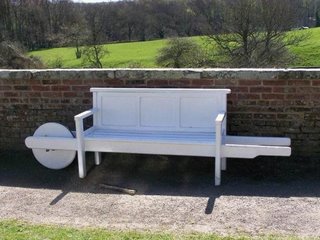 اختراعات جالب
روش: 


شرح: 
تی شرت مخصوص جهانگردان. اگر زبان کشور مقصد رو بلد نیستید،کافیست با اشاره به علامت های روی تی شرت منظورتون رو یه دیگران بفهمونید!
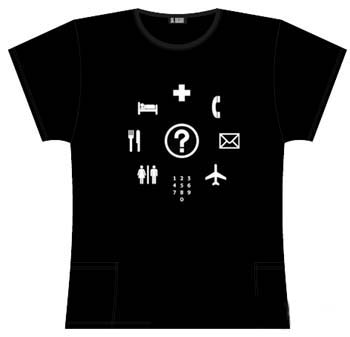 اختراعات جالب
روش: 


شرح:
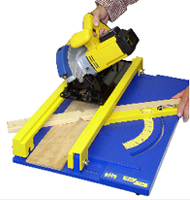 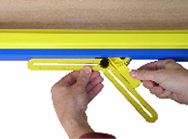 اختراعات جالب
روش: 


شرح: 
میز چند 
کاره 
وارونه 
شونده
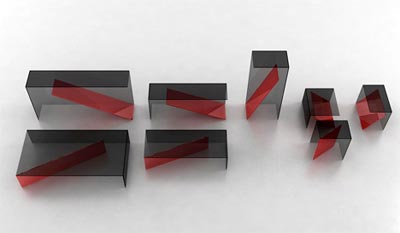 اختراعات جالب
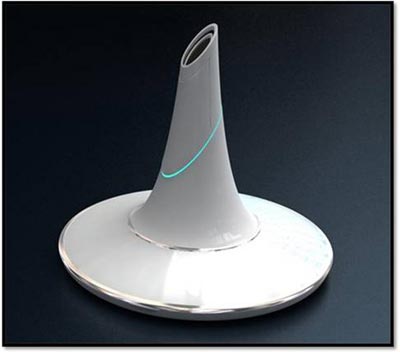 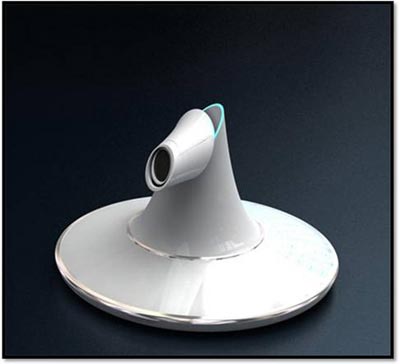 روش: 


شرح:
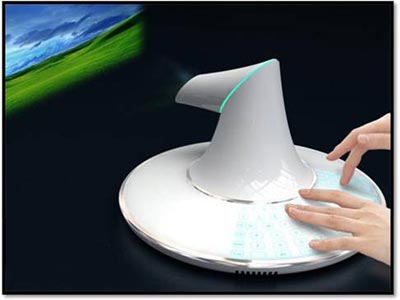 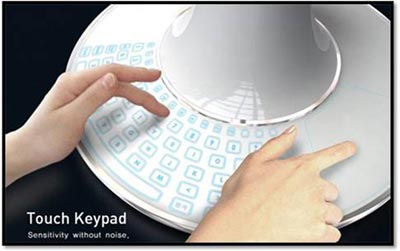 اختراعات جالب
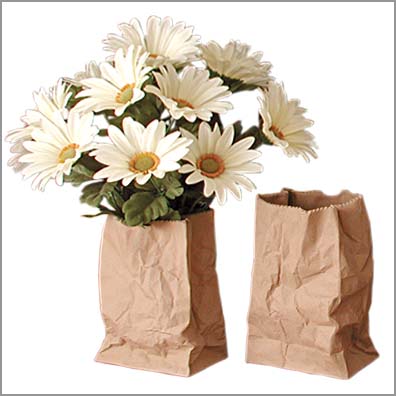 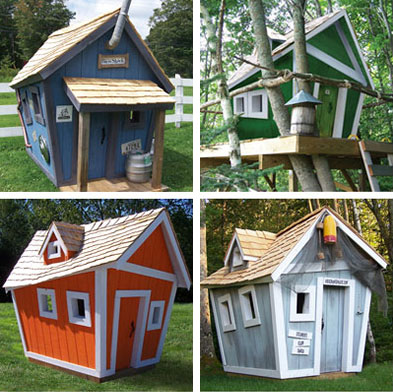 اختراعات جالب
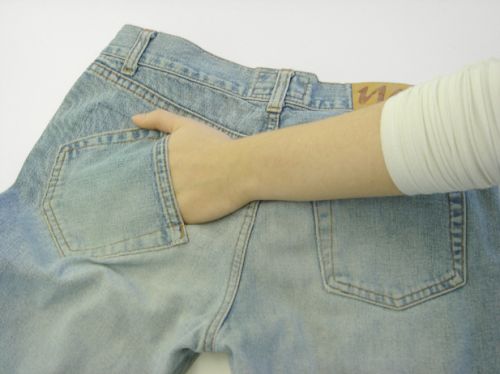 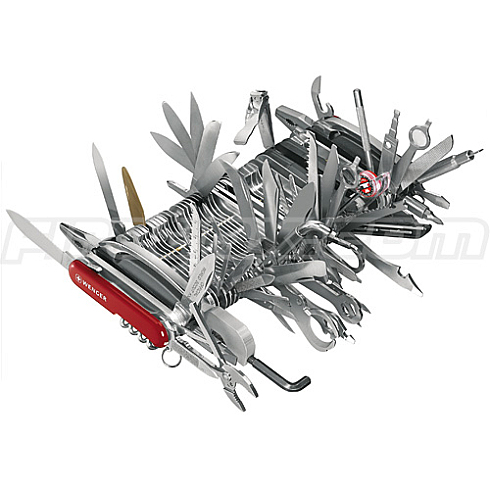 اختراعات جالب
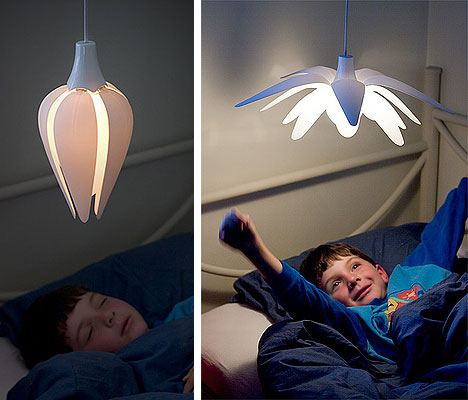 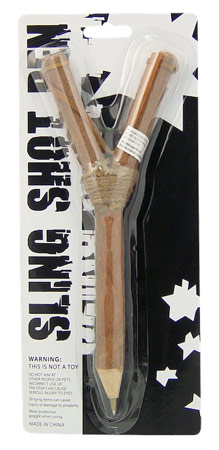 به اشتراک گذاشتن ایده ها
سطل زباله سخنگو: از کار خوب باید تعریف کرد. معمولا وقتی کسی کار بدی انجام می دهد به شدت سعی می کنیم او را تنبیه کنیم ولی وقتی کسی کار قشنگی انجام می دهد او را تشویق نمی کنیم. سطل زباله های در مدارس، مهد کودک ها و حتی خیابان ها  کار بگذاریم وقتی کسی زباله در آن ریخت از او تشکر کرده و حتی او را تشویق کند.
کتاب های صوتی 
تعمیر دوچرخه در محل 
ساخت دستگاه تنظیم دمای شیر آب 
شارژ موبایل بدون استفاده از شارژر : در این روش میتوان وسیله ای را در موبایل تعبیه نمود که انرژی صوتی را به الکتریسیته تبدیل کند (یعنی اینکه آدم هر چه بیشتر حرف بزنه موبایلش بیشتر شارژ میشه
استفاده از انرژی خورشید در ویلچرها
به اشتراک گذاشتن ایده ها
كاشت پياز زعفران در گلدانهاي بزرگ سفالي
ترازوی دو منظوره در بسياری از آشپزخانه‌ها بر روی يخچال يا كابينت ترازويی برای پخت غذا يا شيرينی ديده مي‌شود. همچنين در بسياری از آشپزخانه‌ها ساعت وجود ندارد. از ترازو فقط در مواقع خاص استفاده مي‌شود در صورتيكه از ساعت هميشه استقاده می‌شود. می‌توان از طرف ديگر ترازو به عنوان ساعت(عقربه‌دار) استفاده كرد. تفاوت صفحه نمايش ترازو و ساعت فقط 2 عقربه است. با اندك هزينه توسط شركت سازنده ترازو،می‌تواند محصول ترازوی خود را دو منظوره بفروشد. ایده از: مصطفي فوائدی
به اشتراک گذاشتن ایده ها
تلویزیون هوشمند : تولید تلویزیونی که بتواند کلماتی مثل:خاموش،روشن،کانال1و...را که توسط انسان گفته می شود،تشخیص داده و مطابق با آن،عمل موردنظررا انجام دهد.نیمکت چرخان: این نوع نیمکتها می توانند با چرخش 360 درجه شخص را از تابش مستقیم آفتاب محافظت کند و همچنین چرخش دو نیمکت مجاور به سمت هم می تواند برای محافل دوستانه در پارکها و همچنین جلسات غیر رسمی بین دانشجویان کاربرد داشته باشد. و اگر این تکنیک در مقیاس کلان استفاده شود مخارج اضافه زیادی نخواهد داشت که می توان آن را با شیوه های مهندسی ارزش حذف کرد. بازار فروش: دانشگاهها،پارکهاو...
نوشتن هر گونه اسم و آرم بر پهنه اسمان
استفاده آسان از چسب نواری: هر بار که می‌خواهم برای کاری، طولانی مدت از چسب نواری استفاده می‌کنم، فکر می‌کنم ای کاش این نوار چسب در اندازه‌های مختلف (که پرکاربردترین اندازه 5-6 سانتی‌متره) بریده و آماده بود تا نیازی به استفاده از پایه چسب، قیچی، دندان و ... نباشه
به اشتراک گذاشتن ایده ها
کمد هوشمند ساخت کمدی هوشمند که مجهز به نمایشگری باشد که بتوان به وسیله آن تمام محتویات کمد را دید. به این صورت دیگر نیازی به جست و جوی وسایل داخل کمد نیست و هر چیزی که مورد نیاز باشد به راحتی می‌توان پیدا کرد. 
ساخت کاغذدیواری نقش برجسته با کاغذ بازیافتی
کیف مسافرت اين کيف بدرد کسانی می خورد که مسافرتهای کاری و کوتاه دارند. در اين کيف نيازهای ضروری و اوليه مسافرت مثل وسايل بهداشتی،مقداری اغذيه آماده، لوازم التحرير و ... در کيفی يکبار مصرف برای يک يا دو روز ارائه مي گردد
کوله/کاپشنکابشنی که با بستن چند زیپ کوله شود تصور کنید فواید آن را 
کمدی با ابعاد متغیر با کشویی کردن دیواره‌های کمد می‌توان عمق و عرض  کمد را تغییر داد و با اضافه کردن لولا روی در کمد اندازه در آن را متناسب با اندازه کمد هم تغییر داد.
به اشتراک گذاشتن ایده ها
کیف پول نابینایان 
کوتاه کردن صف پمپ بنزین: می‌توان خودروها را از روی مدل و یا پلاک دسته‌بندی کرد. سپس در پمپ بنزین برنامه‌ای ساعت‌بندی شده طرح کرد، به این شکل که هر پلاک در ساعتی خاص در هر پمپ بنزین بتواند بنزین سوخت‌گیری کند.
شرکت تزیین نمای خانه ها با گل و گیاه 
راه حلی برای عبور بین خطوط
به اشتراک گذاشتن ایده ها
صندوق امانات درمترو 
تشخیص دلیل گریه نوزاد 
تغییر اتوماتیک رنگ دیوارها 
نوآوری در صندلی‌های اتومبیل طراحی و ساخت صندلی اتومبیل از جنسی که متناسب با سایز و ابعاد سرنشین تغییر شکل پیدا کند.
كفش مخصوص بچه ها در آپارتمان با كفش اسفنجي ضخيم، بچه ها در آپارتمان آزادانه مي دوند
کفش‌های ردیاب کفشهایی که به دلیل ردیابی که در آنها تعبیه شده است، امکان یافتن صاحب آن را فراهم می کند. این کفش برای کودکان و سالمندان دارای اختلال ذهنی مفید است.